ГБОУ ДОД НАО «Ледовый дворец спорта для детей и юношества «ТРУД»
Технология личностно-ориентированного обучения



Педагог
 дополнительного
 образования
 Хабарова И. М.


2015 год
Старшая группа черлидинга
Личностно-ориентированное обучение – это тип образовательного процесса, в котором личность ученика и личность педагога выступают как его субъекты.
Цель технологии личностно-ориентированного обучения –  развитие познавательных способностей и физических качеств ребенка на основе использования имеющегося у него опыта жизнедеятельности, а также максимальное раскрытие индивидуальности ребенка.
Задача педагога – не «давать» материал, а пробудить интерес, раскрыть возможности каждого, организовать совместную познавательную, творческую деятельность каждого ребенка.
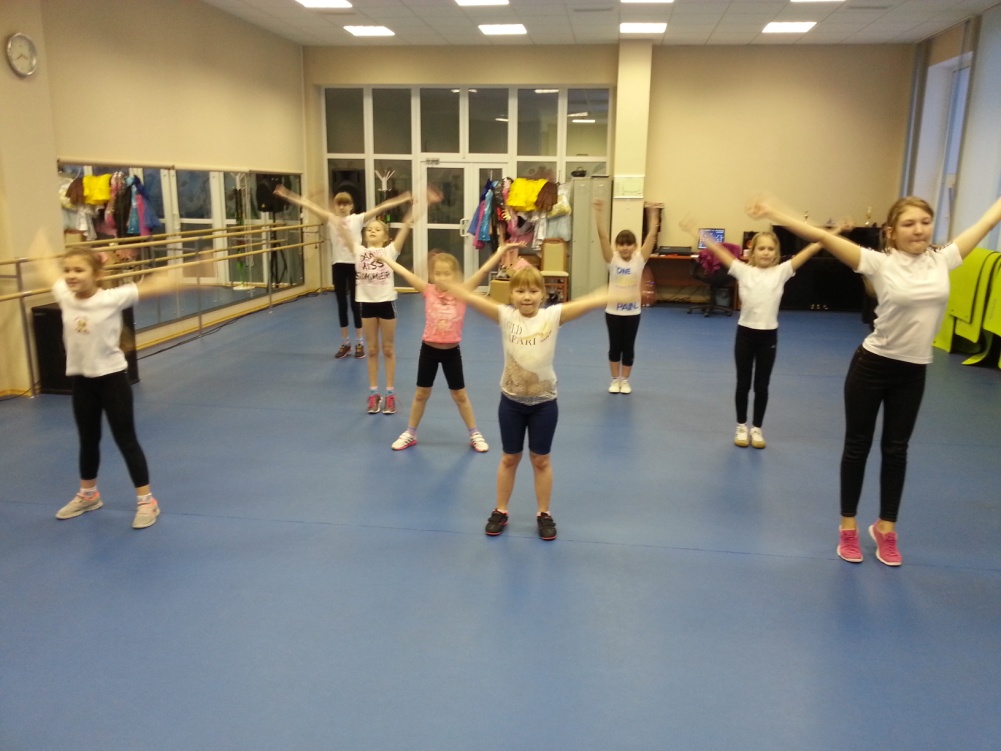 Принципиальным является то, что учреждение дополнительного образования не заставляет ребенка учиться, а создает условия для грамотного выбора каждым содержания изучаемого предмета и темпов его освоения.  Ребенок приходит сюда сам, добровольно, в свое свободное время от основных занятий в школе, выбирает интересующий его предмет и понравившегося ему педагога.
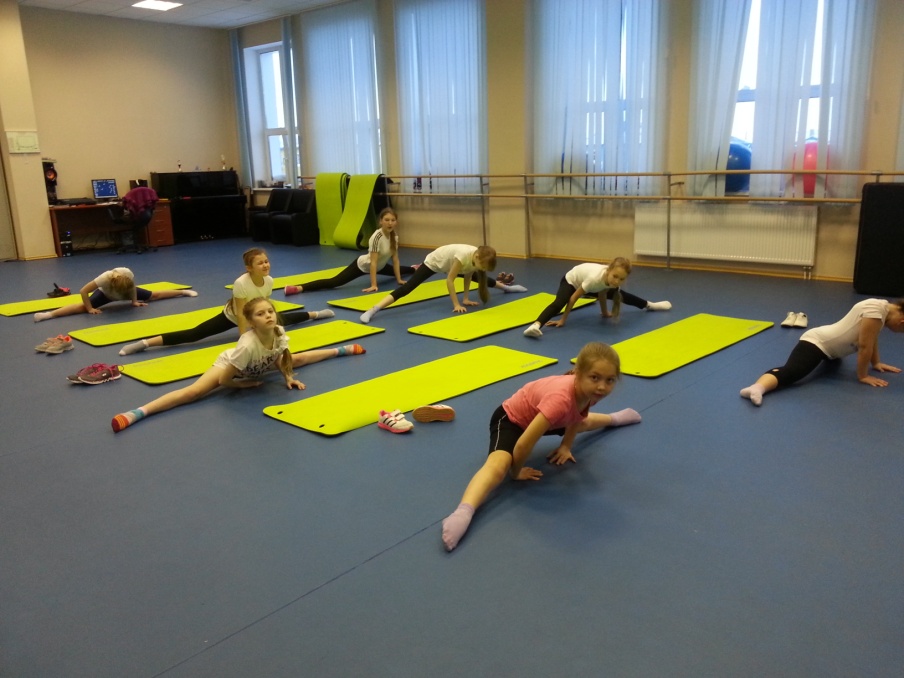 В учреждениях дополнительного образования детей возможно применение таких вариантов дифференциации, как:- комплектование учебных групп однородного состава;
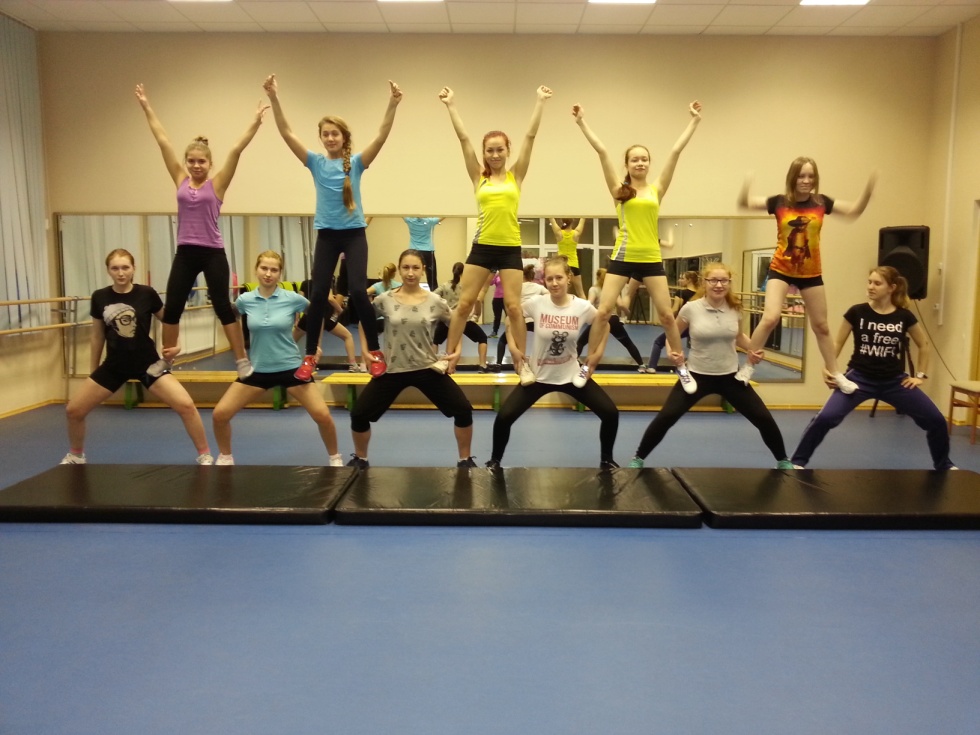 - внутригрупповая дифференциация для разделения по уровням физического развития
Технология проведения учебного занятия в системе дифференцированного обучения  предполагает несколько этапов:
Ориентационный этап (договорной). 
    Педагог договаривается с детьми, о том, как они будут работать, к чему стремиться, чего достигнут, а дети также договариваются между собой. Каждый отвечает за результаты своего труда и имеет возможность работать на разных уровнях, который выбирает самостоятельно.
Подготовительный этап. 
      
     Дидактическая задача – обеспечить мотивацию, актуализировать опорные знания и умения. Необходимо объяснить, почему это нужно научиться делать, где это пригодиться и почему без этого нельзя (иными словами, «завести мотор»). На этом этапе вводный контроль (тест, упражнение). Дидактическая задача – восстановить в памяти все то, на чем строиться занятие.
Основной этап –  

     усвоение знаний и умений. 
     Учебная информация излагается кратко, четко, ясно, с опорой на образцы. 
     Затем дети должны перейти на самостоятельную работу и взаимопроверку. 
     Основной принцип – каждый добывает знания  и умения сам.
Итоговый этап – оценка лучших работ,обобщениепройденногона занятии.
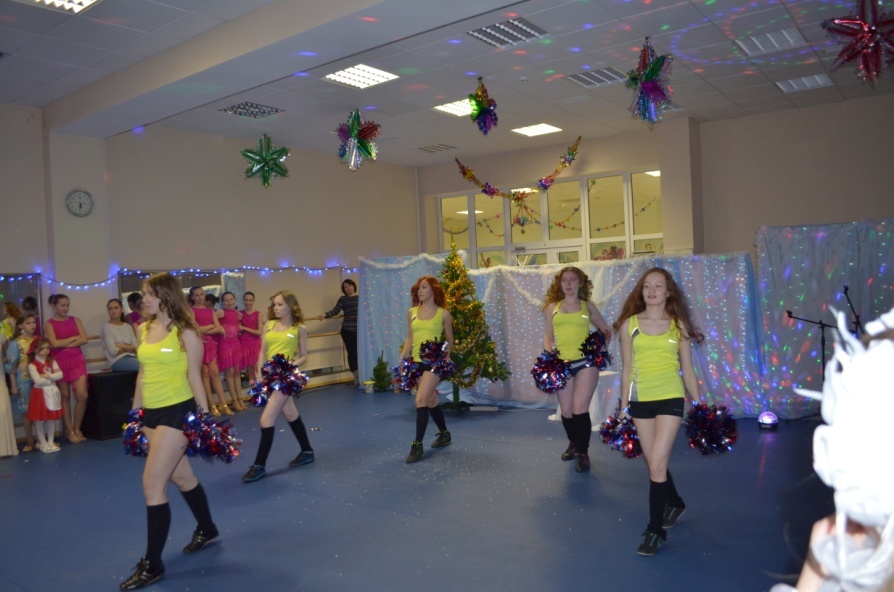 Педагог дополнительного образования должен: 
 - научить ребенка самостоятельно работать, - общаться с детьми и взрослыми, - прогнозировать и оценивать результаты своего труда,  - искать причины затруднений и уметь преодолевать их.
Учреждение дополнительного образования детей – 
      
      особое учреждение, которое должно стать не просто местом обучения детей, а пространством разнообразных форм общения.
Принципиальная педагогическая установка учреждений дополнительного образования детей – 
      такое воспитание ребенка, при котором предмет и дисциплина не самоцель, а средство формирования и совершенствования всех граней личности: интеллекта, практического ума, трудолюбия, физического развития, характера и воли к самореализации, другими словами - это способ проникнуть в богатейший внутренний мир ребенка, понять и расширить его пределы.
Спасибо за внимание!